The Resurrected Mind
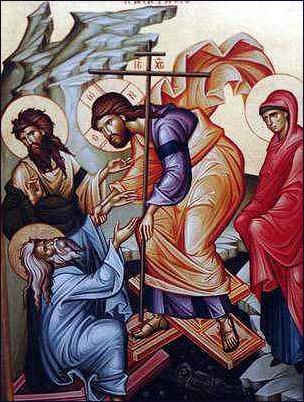 Light & Life 
Holy 50 Days
What makes a resurrected mind?
1 If then you were raised with Christ, seek those things which are above, where Christ is, sitting at the right hand of God. 2 Set your mind on things above, not on things on the earth. 3 For you died, and your life is hidden with Christ in God. 4 When Christ who is our life appears, then you also will appear with Him in glory.5 Therefore put to death your members which are on the earth:  Col: 3:1-5
Resurrected Mind
Mind that is raised up-  
Not dwelling on death but anticipating new life
Not rooted and grounded  in this world, but ascended   up to the heavens. 
Putting to  death  so that there might be a resurrection
Pilgrims
1 Peter, an apostle of Jesus Christ, To the pilgrims  1 Pet 1:1 

 Those who go on a religious journey for spiritual  gains
Someone who is passing through but plans on returning home
Pilgrims
America is not your final destination! 

20 For our citizenship is in heaven, from which we also eagerly wait for the Savior, the Lord Jesus Christ  Phil 3:20
Pilgrims
Tent life- Here one day, ready to move the next. 
- Not building deep foundations on earth but rather
 Jesus Christ  is our foundation and the chief cornerstone
Pilgrims
Mindset of “going home”

 For I am hard-pressed between the two, having a desire to depart and be with Christ, Phil 1:23
Pilgrims
When in  Rome, don’t do as the Romans do! Do as heavenly citizens do. 

11 Beloved, I beg you as sojourners and pilgrims, abstain from fleshly lusts which war against the soul, 12 having your conduct honorable among the Gentiles, that when they speak against you as evildoers, they may, by your good works which they observe, glorify God in the day of visitation.
1 Pet 2:11
A resurrected mind
Is more concerned about the incorruptible  than the corruptible
The Corruptible
Things that lose their original beauty or decrease in value or change in a drastic way for the worse.  They become defiled, spoiled or fade away.

Has limited life span
The corruptible
What things are corruptible ?
Gold and silver
knowing that you were not redeemed with corruptible things, like silver or gold, 1 Pet 1:18
that the genuineness of your faith, being much more precious than gold that perishes,  1 Pet 1:7
Corruptible
Most beautiful cars
Luxury homes
Great bodies
Gourmet foods
Stock Portfolios
I phones
The Incorruptible
Value never decreases, beauty never fades, does not spoil,
Is eternal!
The Incorruptible
an inheritance incorruptible and undefiled and that does not fade away, reserved in heaven for you             1 Peter 1:4


having been born again, not of corruptible seed but incorruptible, through the word of God which lives and abides forever 1 Pet 1:23
The Incorruptible
Do not let your adornment be merely outward—arranging the hair, wearing gold, or putting on fine apparel— 4 rather let it be the hidden person of the heart, with the incorruptible beauty of a gentle and quiet spirit, which is very precious in the sight of God. 1 Pet 3:3-4
and when the Chief Shepherd appears, you will receive the crown of glory that does not fade away.      1 Peter 5:4
Fiery Trial
A resurrected mind accepts and endures suffering- As if going through fire  to be made more pure

In this you greatly rejoice, though now for a little while, if need be, you have been grieved by various trials, 7 that the genuineness of your faith, being much more precious than gold that perishes, though it is tested by fire, may be found to praise, honor, and glory at the revelation of Jesus Christ, 1 Pet 1:6-7
Fiery Trial
The goal of the pilgrimage- to return having burned off those things that are impure, and acquired a beauty through virtues so  that we could be presented to Christ as glorious
It is part of the process
Resurrected mind endures suffering
Because is has hope, a living hope. 
Blessed be the God and Father of our Lord Jesus Christ, who according to His abundant mercy has begotten us again to a living hope through the resurrection of Jesus Christ from the dead, 4 to an inheritance incorruptible and undefiled and that does not fade away, reserved in heaven for you, 5 who are kept by the power of God through faith for salvation ready to be revealed in the last time.  1 Pet 3:3-5
Resurrected mind endures suffering
Because suffering precedes eternal glory

Beloved, do not think it strange concerning the fiery trial which is to try you, as though some strange thing happened to you; 13 but rejoice to the extent that you partake of Christ’s sufferings, that when His glory is revealed, you may also be glad with exceeding joy. 1 Pet 4:12-13
Resurrected mind values the precious
Christ is the Precious- Mentioned 6 times

Christ is the  precious one to those who believe 1 Pet 2:7 
 We  were redeemed by his precious blood 1 Pet 1:19

We have become precious to Him
Resurrected Mind
But sanctify the Lord God in your hearts and always be ready to give a defense  to everyone who asks you a reason for the hope that is in you, with meekness and fear.   1 Peter 3:15